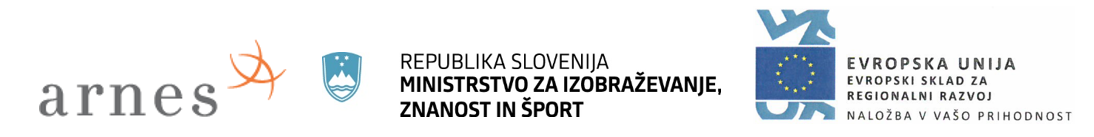 Priporočila ob nabavi opreme
Damjan Ferlič, Tomaž Ferbežar, Jože Hanc in Milan Podbršček
Datum: oktober 2017
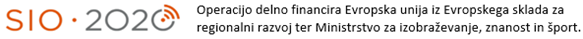 O čem bomo govorili
Priporočila 
Oprema in njen namen
Zakaj rabimo omrežje
Priporočila
Dvig nivoja opremljenosti šol
Poenotenje pogojev dela za udeležence izobraževalnega procesa
Racionalna poraba sredstev
Racionalna uporaba kupljene IKT opreme
[Speaker Notes: Padanja po lestvici (uče/rač) med konkurenčnimi državami]
Oprema
Računalniki
Prenosniki
Monitorji
Projektorji
Tablice
Drugo
[Speaker Notes: Tip1, tip2, tip3, android, IOS, win, win+tipkovnica, kje in kdo]
Namen
Računalnik za osnovna opravila - TIP1N + TIP1Z, TIP1P
Računalnik za zahtevnejša opravila - TIP2N + TIP1Z ali TIP2Z, TIP2P
Računalnik za zelo zahtevna opravila - TIP3N + TIP2Z, TIP3P
[Speaker Notes: N-namizni, P-prenosni, Z-zaslon]
Opravila
zahtevnejša
osnovna
risanje zahtevnih 2D konstrukcij
risanje nezahtevnih 3D modelov
osnovno grafično oblikovanje
urejanje besedil
urejanje preglednic
priprava predstavitev
brskanje v spletu
osnovno urejanje fotografij priprava e-gradiv
risanje nezahtevnih konstrukcij
zelo zahtevna
delo s sistemi za urejanje baz podatkov 
zahtevno 3D modeliranje
urejanje video posnetkov
napredno grafično oblikovanje
delo z virtualnimi računalniki
Tablice in projektorji
Kontinuiteta OS (win, android in IOS)
Zavedanje o omejitvah

Projektor klasični/širokokotni
[Speaker Notes: Tablica ni nadomestek za računalnik, personalizirana naprava, kratoosni – manj sence, ne slepi]
Omrežja za jutri
Infrastruktura
Oddaljeno upravljanje mrežnih naprav
Storitve za delovanje omrežja
Storitve za uporabnike
[Speaker Notes: Zmanjšanje sredstev za vzdrževanje, pokrivanje pomanjkanja znanja, dostop do vseh arnesovih in drugih oblačnih storitev, za jutri na za danes]
Vprašanja…
?